Сабақтың тақырыбы
Физикалық практикум №7 жұмыс   «Өткізгіштің меншікті кедергісін өлшеу» Қайталау.  Ом заңы.
Оқу мақсаты:
– кедергінің физикалық мағынасын, оның өлшем бірлігін түсіндіру;
– есеп шығаруда өткiзгiштiң меншiктi кедергi формуласын қолдану 
- тізбек бөлігі үшін Ом заңын есептер шығаруда қолдану
Меншікті кедергі
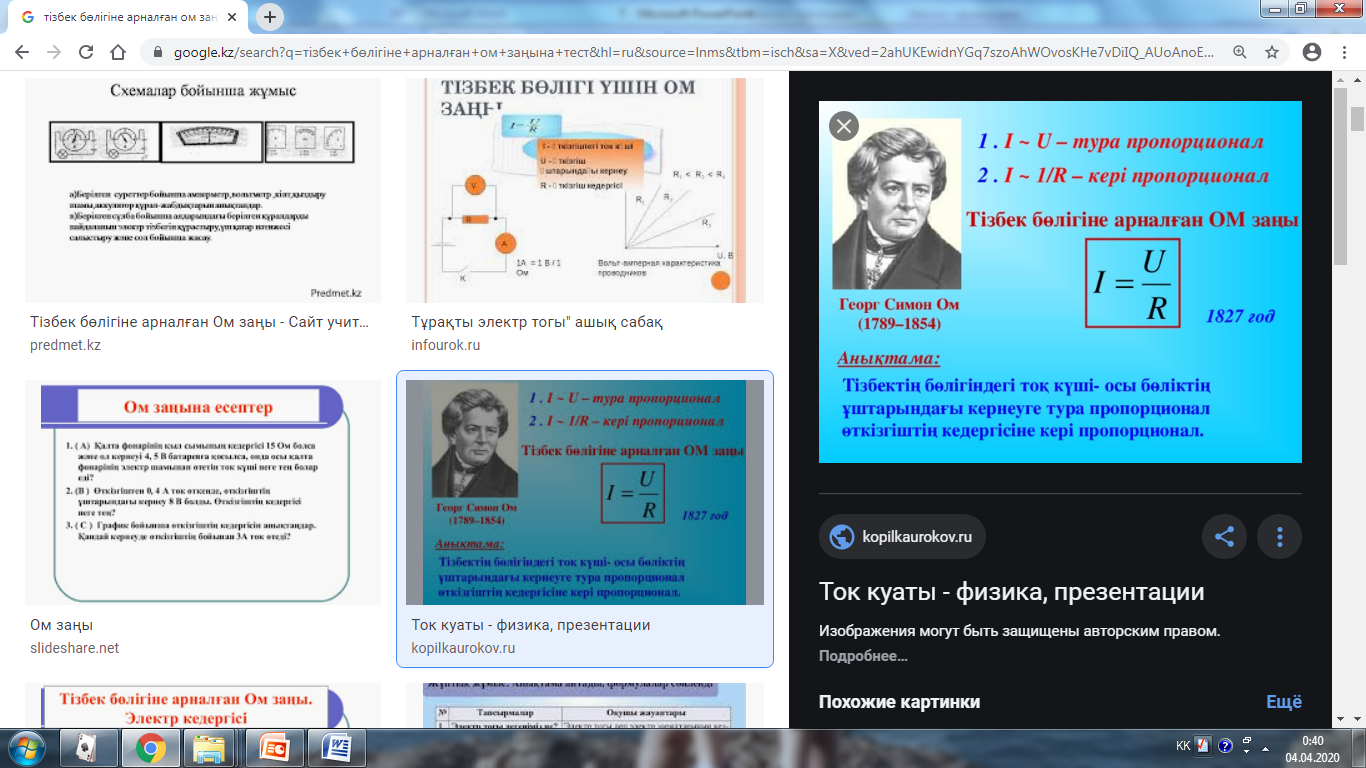 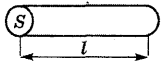 R-өткізгіштіӊ кедергісі (Oм); 
ρ- өткізгіштің меншікті кедергісі (Oм∙м);  
l- өткізгіштің ұзындығы (м); 
S - өткізгіштің көлденең қимасының ауданы (м2).
1-тапсырма  - сұрактар
Аперметр мен вольтметр қандай шамаларды өлшейтін құралдар
Амперметр тізбекке қалай жалғанады?
Вольтметр тізбекке қалай жалғанады?
Кедергінің физикалық мағынасы қандай?
3тапсырма- суретті сипатта
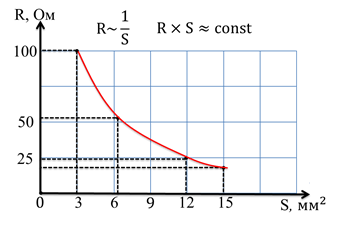 )
2-тапсырма Семантикалық карта
4-тапсырма (есеп  шығару үлгісі)
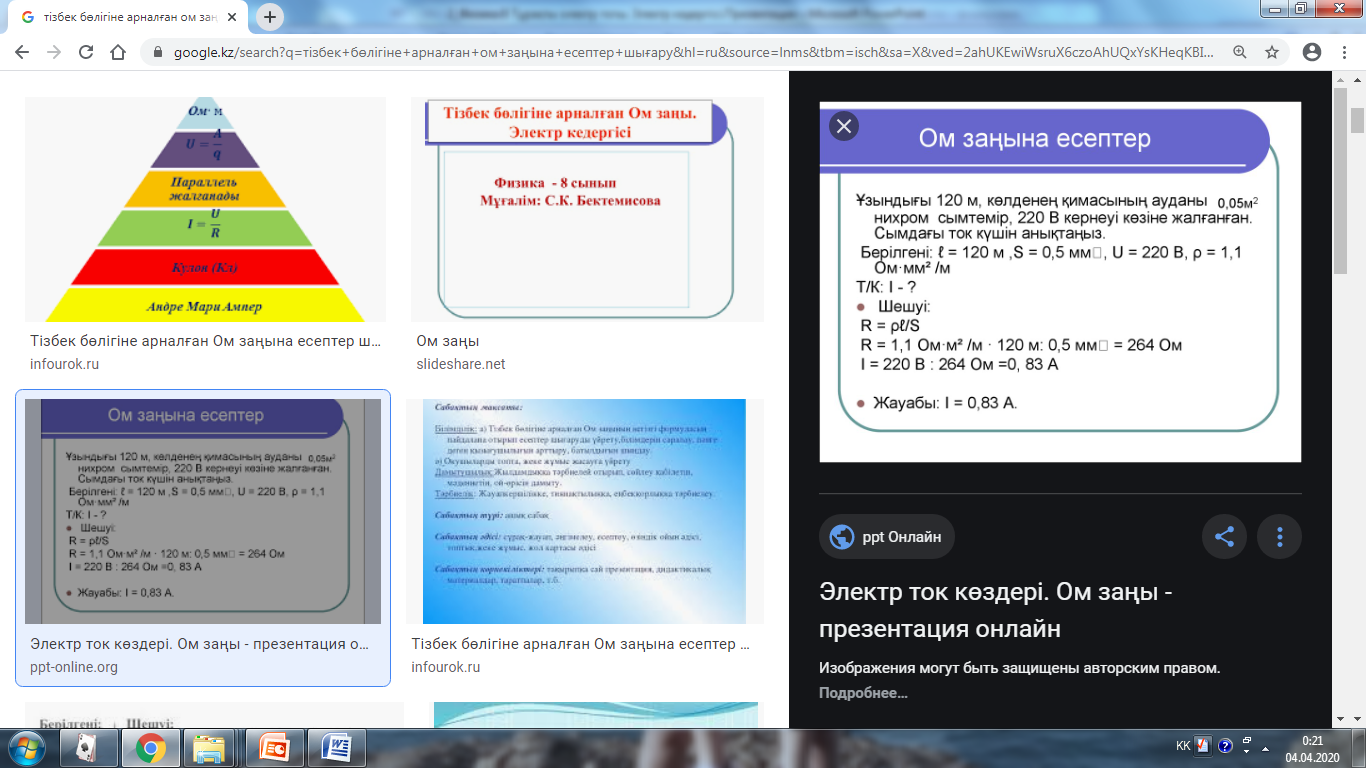 ЕСЕПТЕР
  1.Ұзындығы 100 м, көлденең қимасының ауданы 
2 мм2 болатын мыс сым берілген. 
а) сымның кедергісі қандай?
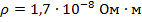 b) кедергісі және ұзындығы дәл сондай константан сымының көлденең қимасының ауданын анықтаңыз. (
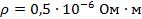 Уй тапсырма        Тест
1. Өткізгіштің материалын сипаттайтын шаманы....................................деп атайды.
А) кернеу
Б) меншікті кедергі
С) ток күші
2. Өткізгіштің кедергісі оның L ұзындығына.......................болады.
А) тура пропорционал
Б) тең
С) кері пропорционал
3. Өткізгіштің меншікті кедергісінің Халықаралық жүйедегі өлшем бірлігі:
А) 1 Ом⋅м  Б) 1 Ом⋅мм  С) 1 Ом/м2
4. Кедергіні реттейтін құрылғы
А) амперметр  Б) реостат  С) резистор
5. Ом заңы бойынша тізбектегі кедергіні арттырса, ток күші
А) кемиді  Б) артады   С) өзгермейді
6. Электр тогының кернеуі 4В, ток күші 0,1А болса, кедергінің мәні нешеге тең болғаны?
А) 0,4 Ом Б) 0,1 Ом В) 4 Ом С) 40 Ом
7. Электр тогының кернеуі 4В, кедергісі 10 Ом болса, ток күшінің мәні нешеге тең болғаны?
А) 0,4 А Б) 0,1 А В) 0,2 А С) 4 А
Рефлексия:
- нені білдім, нені үйрендім
- нені толық түсінбедім
- немен жұмысты жалғастыру қажет.